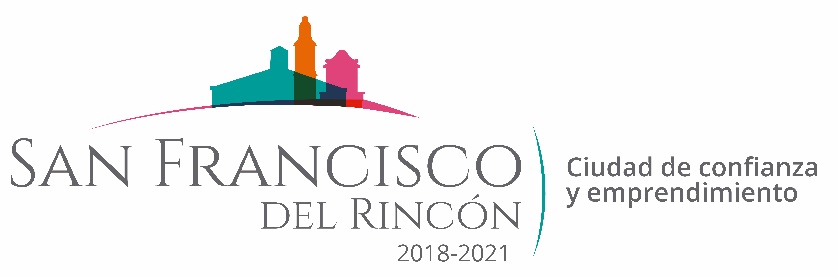 REPORTE MES DE DICIEMBRE
MAQUINARIA
RENIVELACION EN LA COLONIA MONTE VERDE
FECHA TERMINO
CANTIDAD
UNIDAD
CONCEPTO
FECHA INICIO
M2
17/12/2019
17/12/2019
CALLE LERDO DE TEJADA
1,160
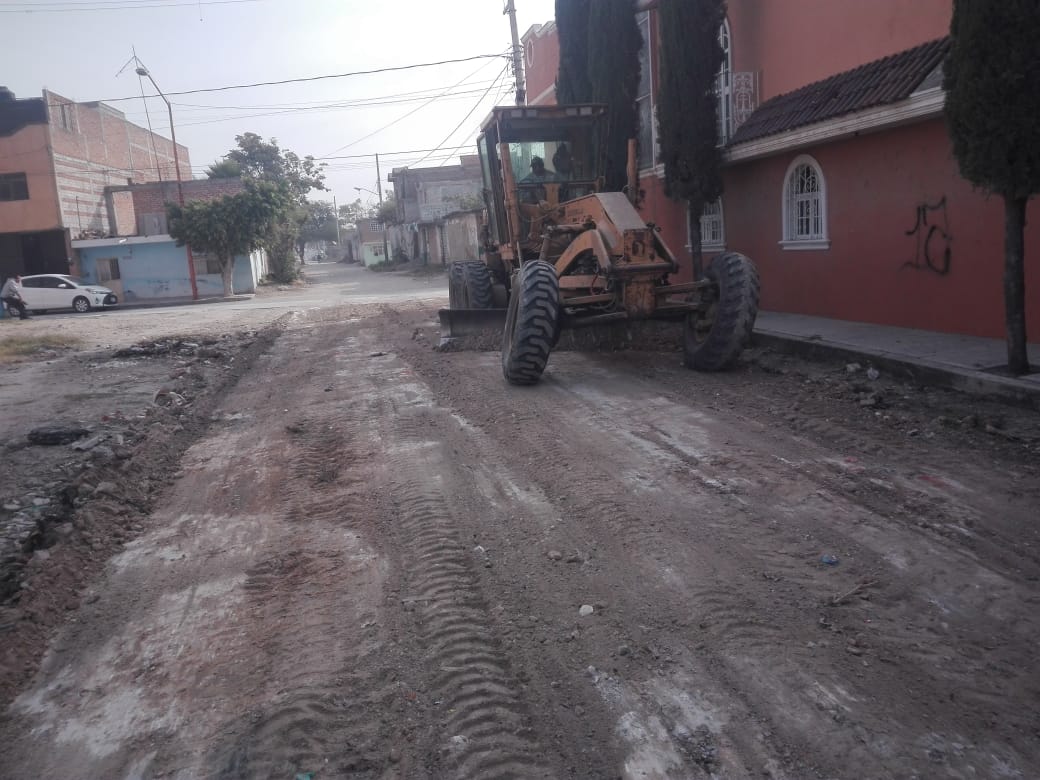 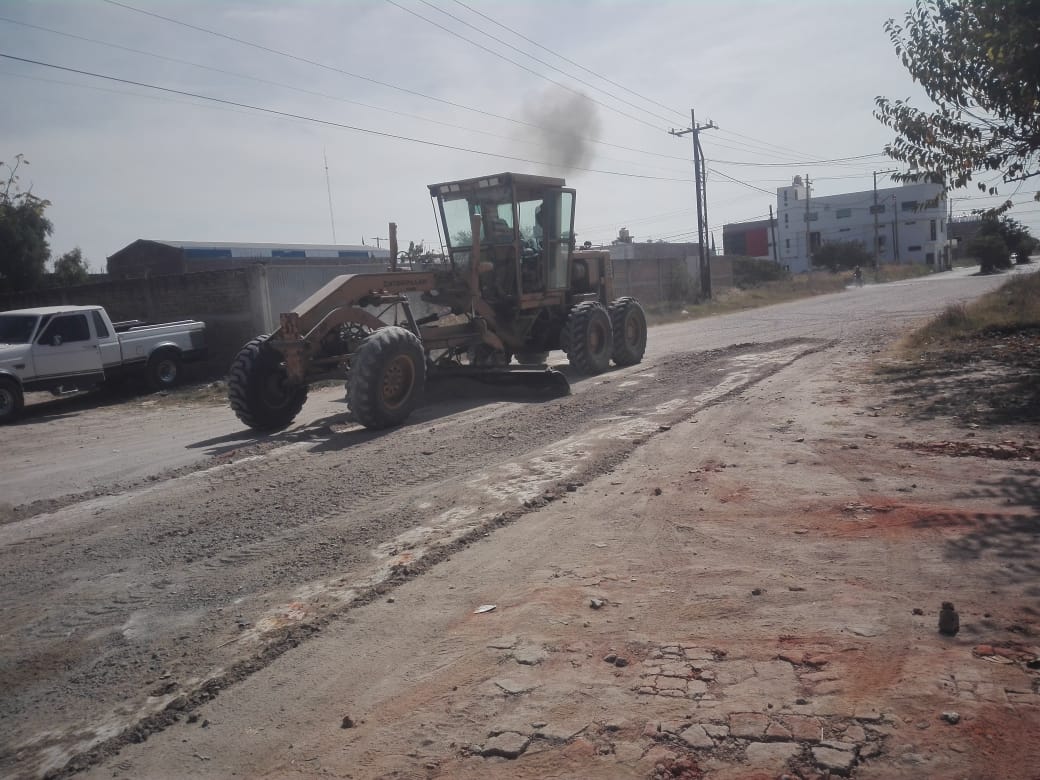 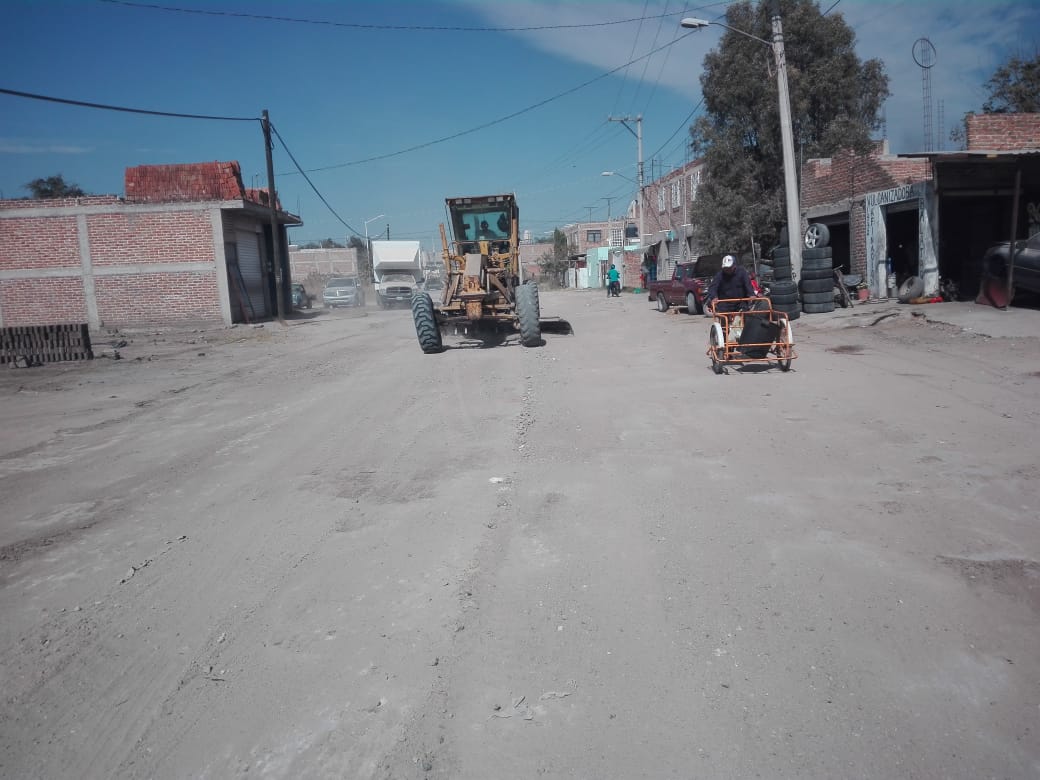 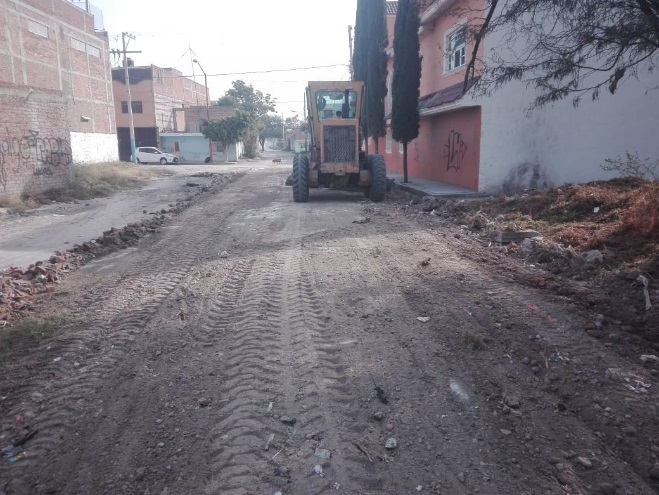